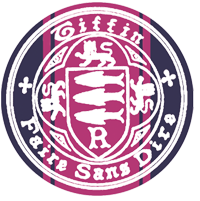 Further Stats 1 :: Discrete Random Variables
jfrost@tiffin.kingston.sch.uk
www.drfrostmaths.com@DrFrostMaths
Last modified: 16th July 2018
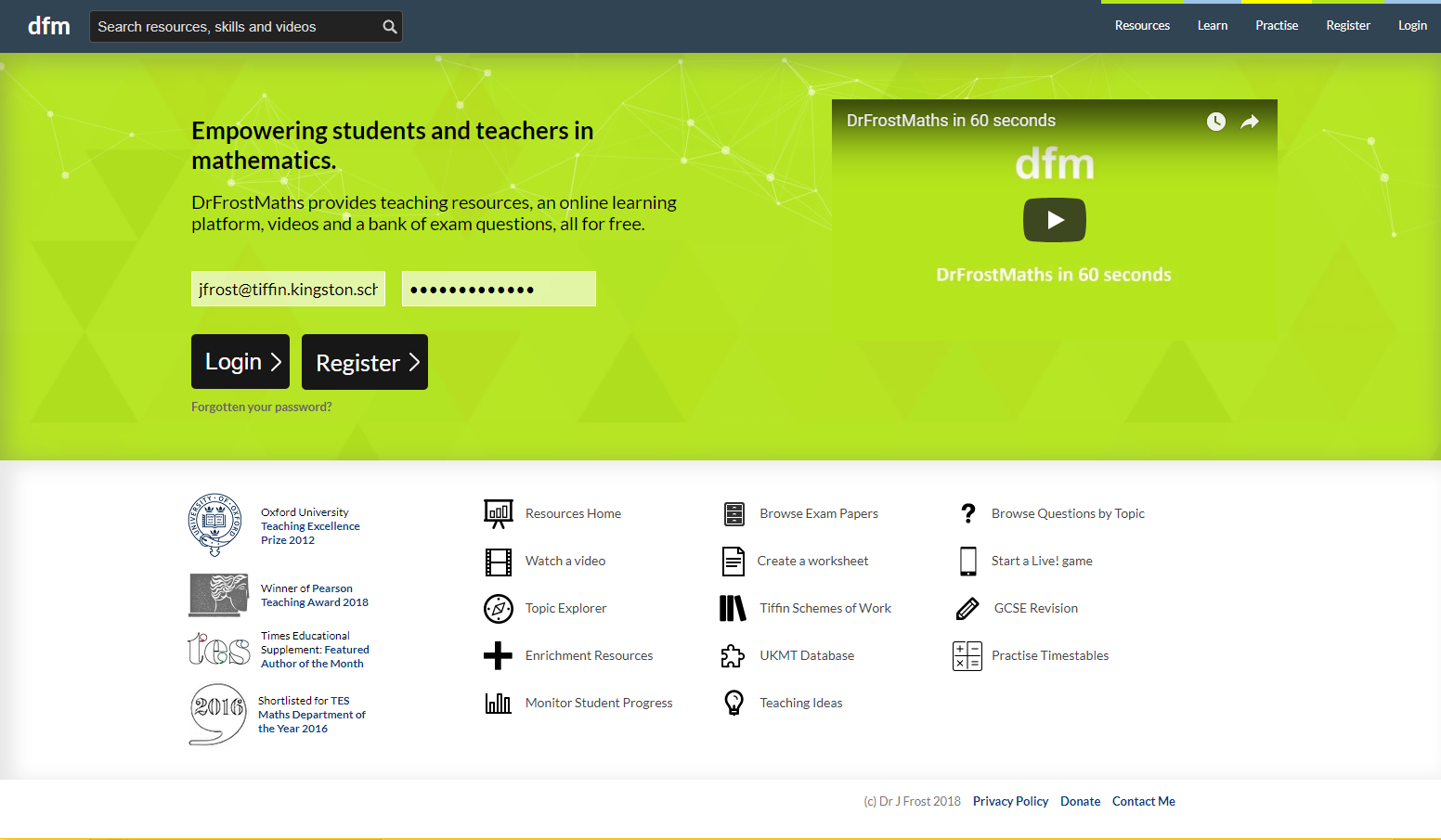 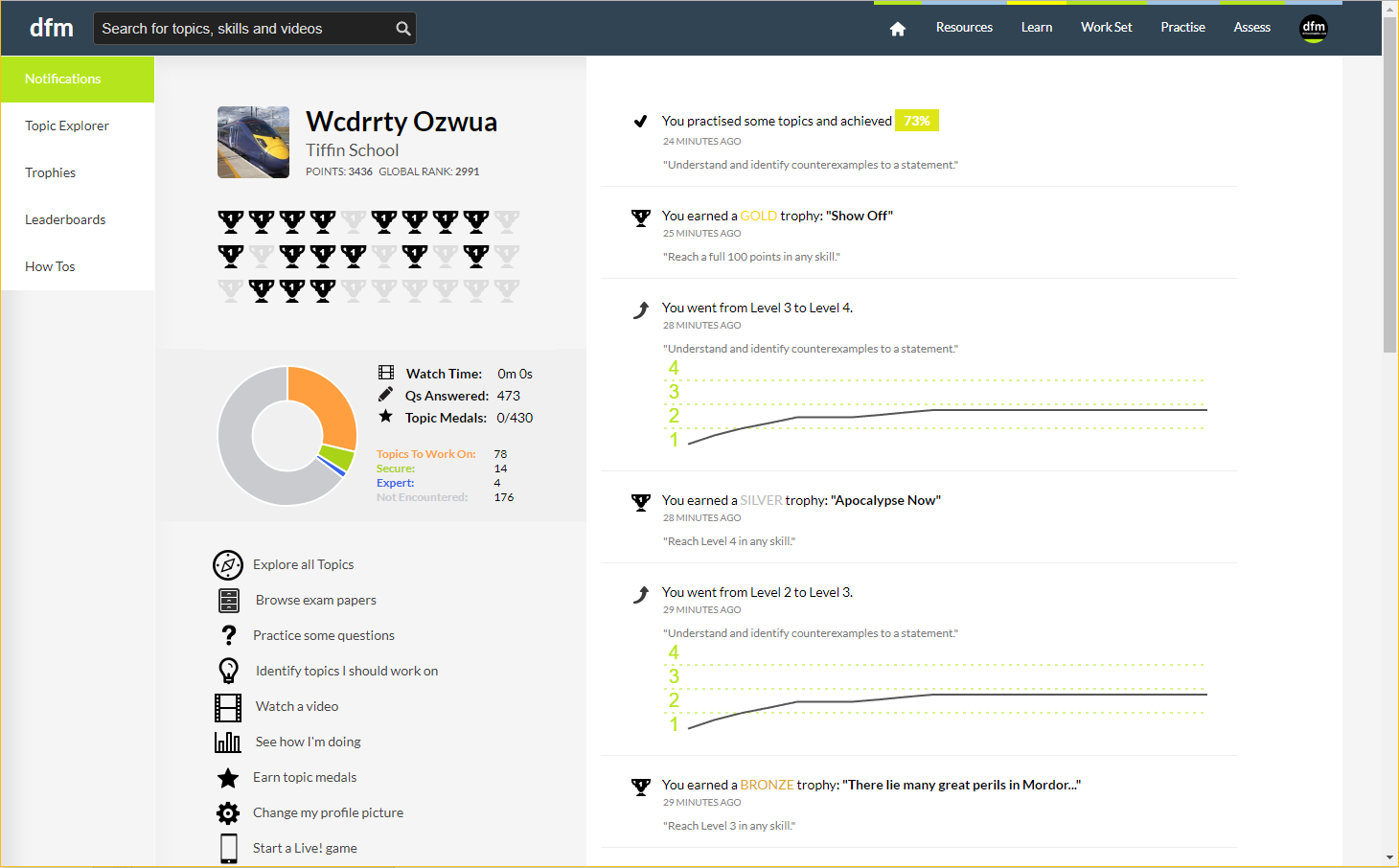 Register at: www.drfrostmaths.com
Everything is completely free.
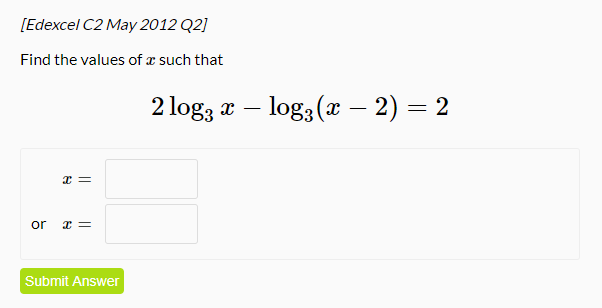 Practise questions by chapter, including past paper questions and extension questions (e.g. MAT).

Teachers: you can create student accounts (or students can register themselves).
Recap of Discrete Random Variables
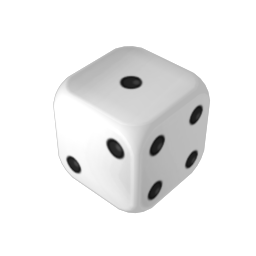 ?
Suppose that we throw a single fair die 60 times, and see the following outcomes:
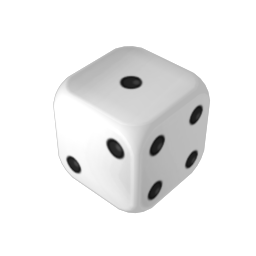 Throw a lot of times.
?
But using the actual probabilities of each outcome (i.e. 1/6 for each), what would we expect the average outcome to be?
3.5
?
?
Quickfire E[X]
Find the expected value of the following distributions (in your head!).
?
?
Fro Tip: Suppose you treated the probabilities as frequencies then found the mean of the ‘frequency table’. What do you notice?
?
Fro Tip: If the distribution is ‘symmetrical’, i.e. both the outcomes and probabilities are symmetrical about the centre, then the expected value is this central value.
Harder Example
Test Your Understanding So Far
Edexcel S1(Old) June 2013 Q5
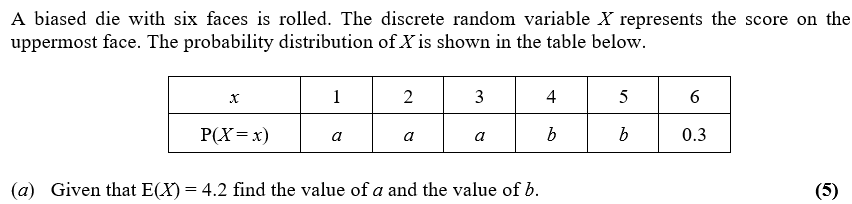 ?
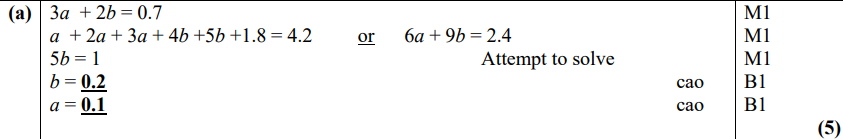 the same distribution but with each outcome replaced with double its value (note that the probabilities are unaffected)
?
Test Your Understanding
?
Exercise 1A
Pearson Pure Mathematics Year 1/AS
Pages 4-5
Again, imagine that we throw a fair die 60 times, and that we get the ‘expected’ frequencies for each outcome.
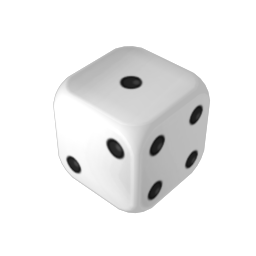 Throw 60 times.
Based on original definition of variance:
“The average squared distance from the mean.”
Simplified formula:
“Mean of the squares minus the square of the mean.”
?
?
Listed data:
?
?
Example
?
?
?
Test Your Understanding
Edexcel S1(Old) May 2010
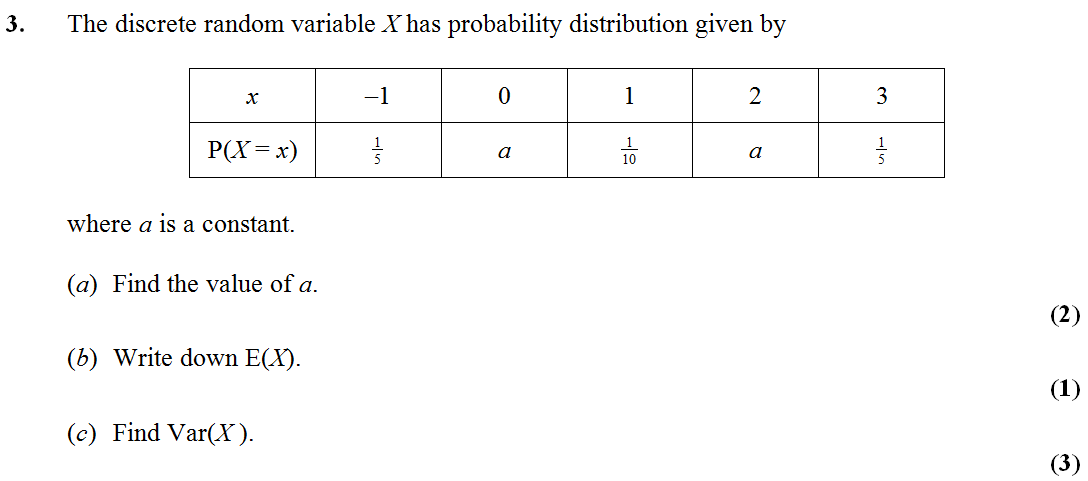 ?
?
?
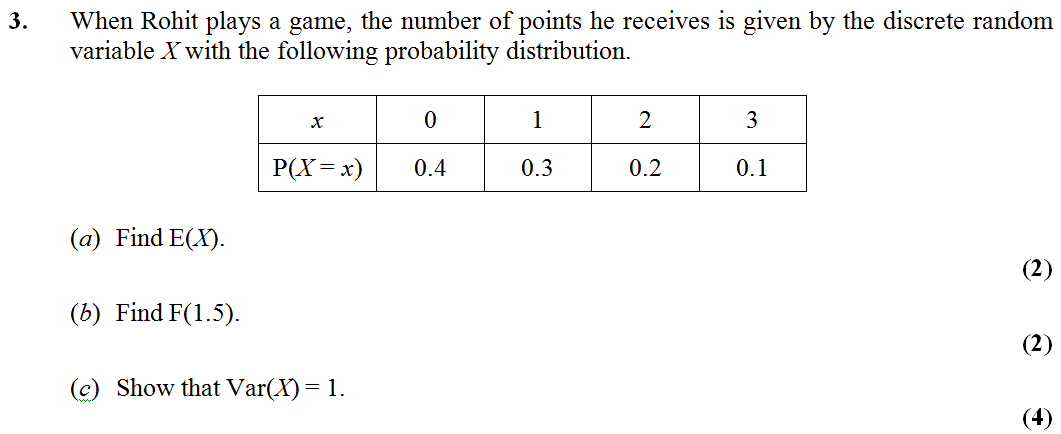 Edexcel S1(Old) Jan 2009
?
= 1
?
Exercise 1B
Pearson Pure Mathematics Year 1/AS
Pages 6-7
Coding
Recap
?
?
Recall that adding and subtracting doesn’t affect the variance, but multiplying or dividing by a constant has this affect using the square of this scale factor.
?
Adding 10 to all values adds 10 to the expected value.
?
?
Quickfire Coding
?
?
?
?
?
?
?
But this only applies to linear codings…
?
?
Exercise 1C
Pearson Pure Mathematics Year 1/AS
Pages 10-11
Problem Solving
?
a
b
?
Problem Solving
a
?
b
?
?
c
Exercise 1D
Pearson Pure Mathematics Year 1/AS
Pages 13-14